BÀI 1 – Thông điệp từ thiên nhiên
Tiết: 9 ÔN TẬP
CHÂN TRỜI SÁNG TẠO
MỤC TIÊU BÀI HỌC
01
VỀ KIẾN THỨC
-     Củng cố kiến thức đã học về văn bản Ai đã đặt tên cho dòng sông?, Cõi lá, Trăng sáng trên đầm sen.
 Luyện tập về cách giải thích nghĩa của từ.
Củng cố và luyện tập về kĩ năng viết một văn bản thuyết minh (có lồng ghép một số yếu tố miêu tả, tự sự, biểu cảm).
 Củng cố lại kiến thức về giới thiệu một tác phẩm văn học/nghệ thuật.
MỤC TIÊU BÀI HỌC
02
VỀ NĂNG LỰC
luyện Học sinh vận dụng năng lực ngôn ngữ để mở rộng, liên hệ, kĩ năng nghe – nói – đọc – viết các tác phẩm trong chủ đề  
Học sinh vận dung kĩ năng nghe để trao đổi, phản biện
03
VỀ PHẨM CHẤT
Có ý thức vận dụng kiến thức vào cuộc sống.
KHỞI ĐỘNG
HS Chia sẻ với các bạn cảm nhận của em về tình yêu thiên nhiên.
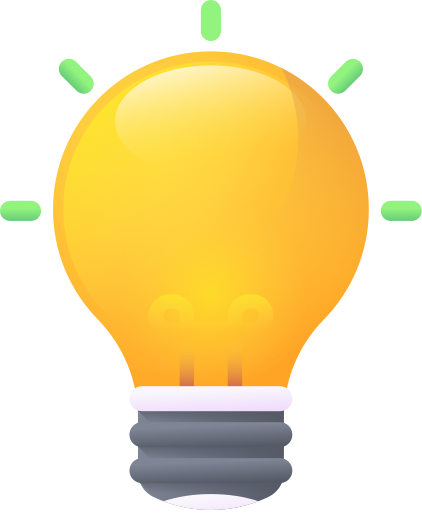 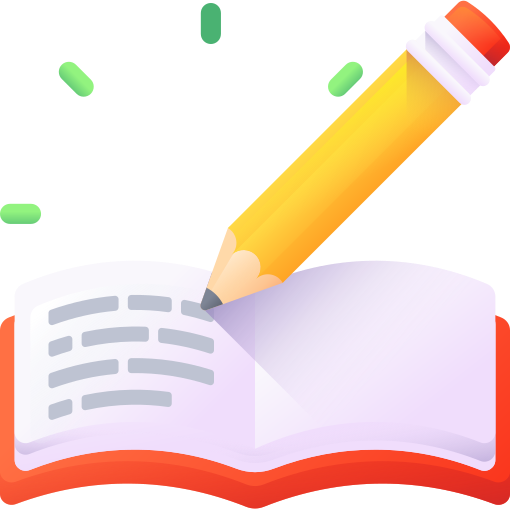 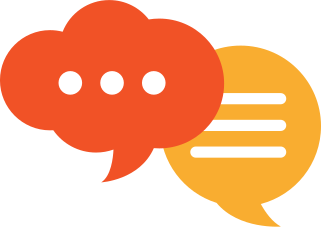 HÌNH THÀNH KIẾN THỨC
THẢO 
LUẬN 
NHÓM
HS thảo luận để thực hiện bài tập ôn tập trong SGK 
Thời gian: 5 phút
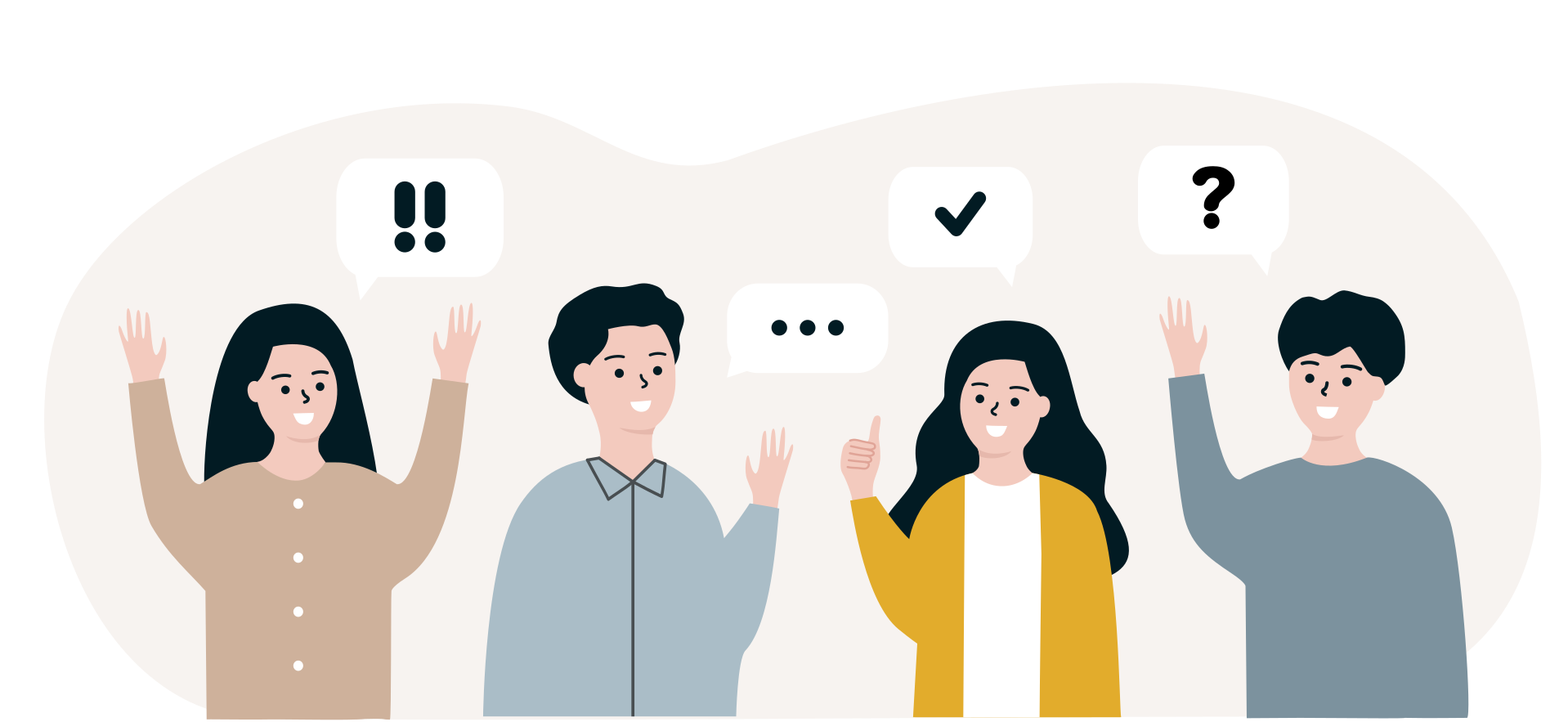 LUYỆN TẬP
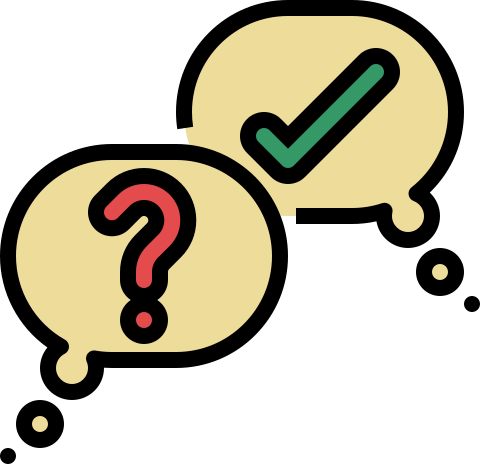 Câu 1: Điểm tương đồng hoặc gần gũi về nội dung (chủ đề, cảm hứng) giữa các văn bản: Ai đã đặt tên cho dòng sông?, Cõi lá, Trăng sáng trên đầm sen.
- Các VB đều lấy thiên nhiên làm đối tượng miêu tả chính.
- Ba VB đều thể hiện niềm mến yêu thiết tha đối với cảnh đẹp của quê hương, đất nước.
- Gắn với miêu tả, tự sự là những nhận định, đánh giá, liên tưởng,…tất cả được bao trùm trong cảm xúc say mê, tạo nên không khí trữ tình cho tác phẩm.
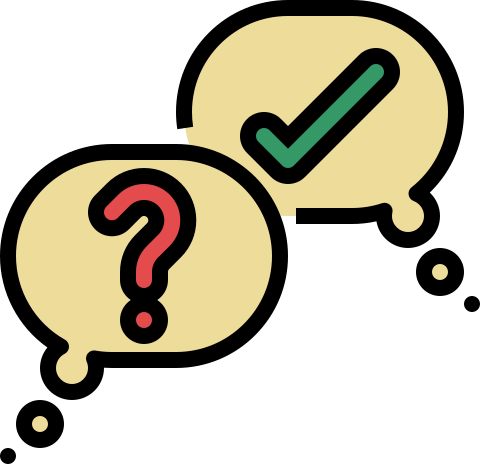 Câu 2: sự kết hợp giữa yếu tố tự sự và trữ tình trong 3 văn bản:
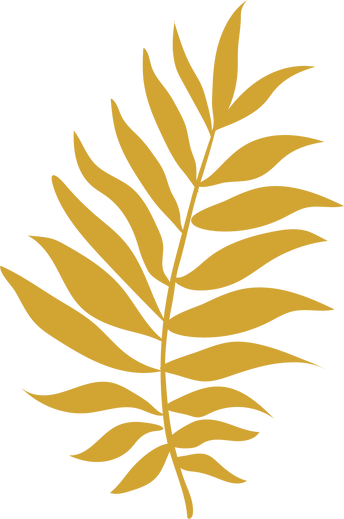 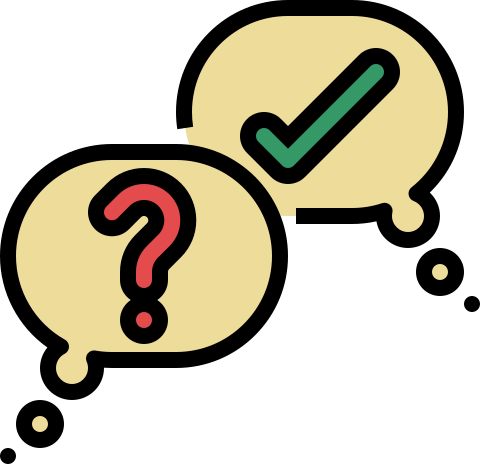 Câu 3: Tìm đọc thêm một số tuỳ bút,tản văn về thiên nhiên.
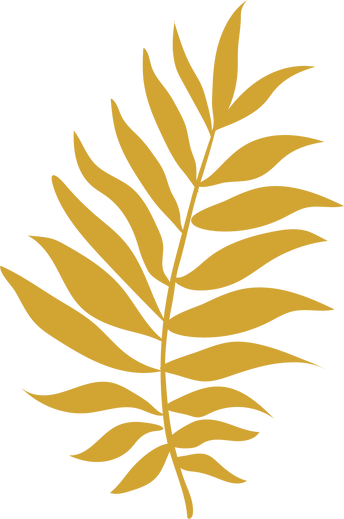 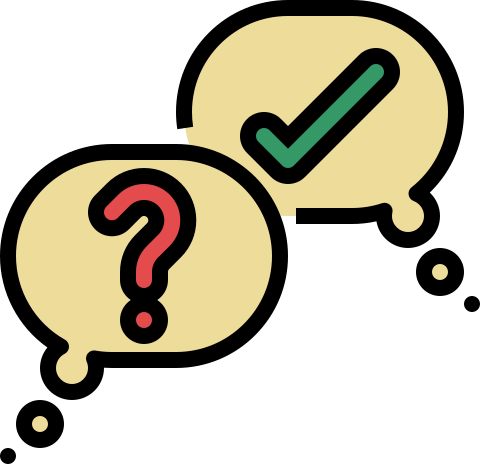 Câu 4: Giải thích nghĩa của từ sau và xác định cách giải thích đã dùng: phẳng lặng, nhấp nháy, cổ thi, chật chội.
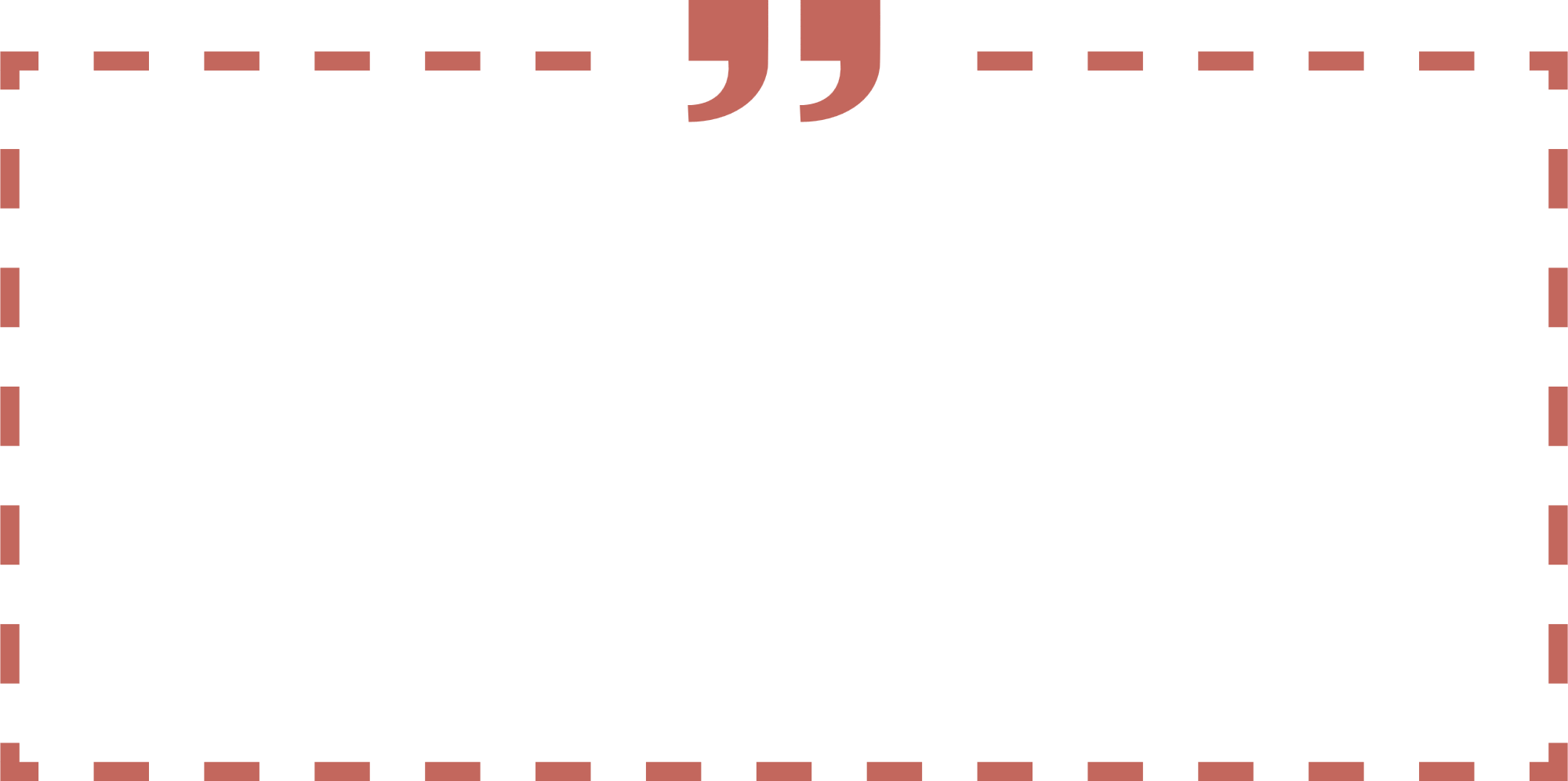 - Phẳng lặng: lặng lẽ, êm ả, không xáo động. 
=> Cách giải thích: Dùng một hoặc một số từ đồng nghĩa, trái nghĩa để giải thích.
- Nhấp nháy: 1. (mắt) mở ra, nhắm lại liên tiếp. 2. Có ánh sáng khi lóe ra khi tắt, liên tiếp.
=> Cách giải thích: Phân tích nội dung nghĩa của từ.
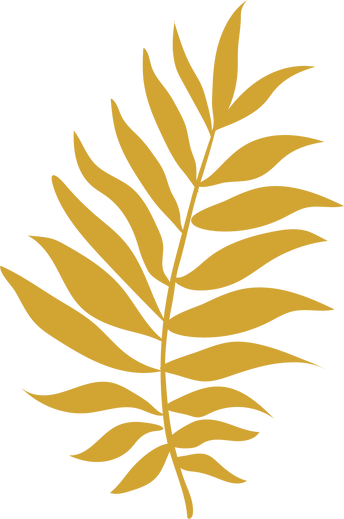 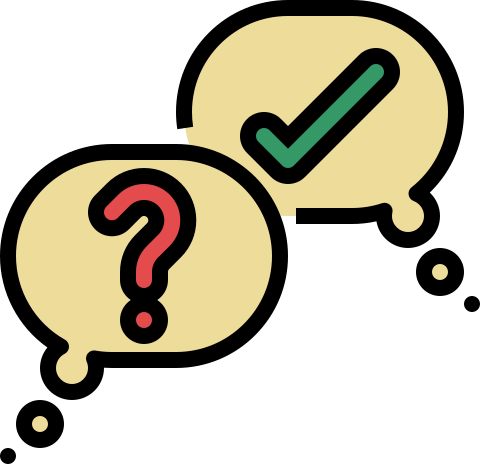 - Cổ thi: cổ là xưa, cũ; thi là thơ; cổ thi là thơ cũ, thơ xưa.
=> Cách giải thích: Giải thích từng thành tố cấu tạo nên từ.
- Chật chội: chật, gây nên cảm giác bức bối, khó chịu. (nói khái quát; thường nói về nơi ở).
=> Cách giải thích: Dùng từ đồng nghĩa giải thích, có nêu thêm sắc thái nghĩa (gây nên cảm giác bức bối, khó chịu) và cách dùng của từ ngữ (nói khái quát).
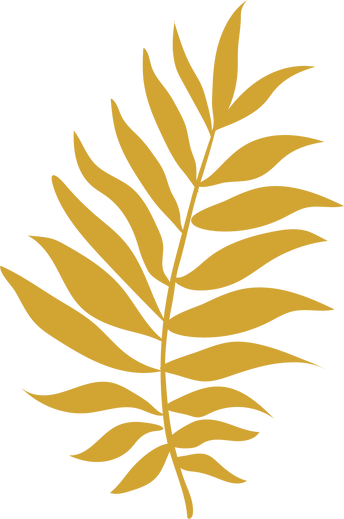 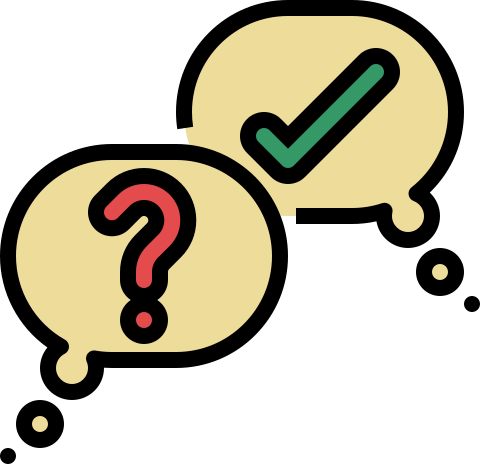 Câu 5: Hãy viết văn bản thuyết minh có lồng ghép một số yếu tố như tự sự, miêu tả, biểu cảm về một quy trình hoạt động hoặc một đối tượng mà bạn quan tâm.
Một số lưu ý:
Đây là bài tập thực hành viết
HS chọn một quy trình hoạt động hoặc một đối tượng nào đó.
HS vận dụng các yếu tố miêu tả, tự sự, biểu cảm, nghị luận trong quá trình thuyết minh.
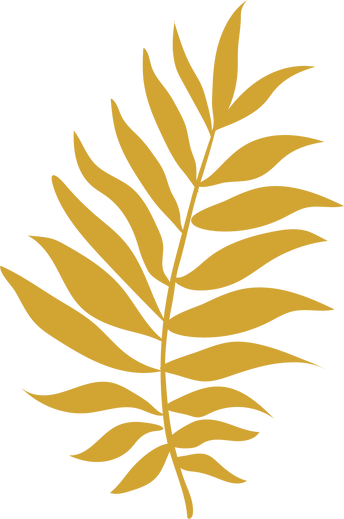 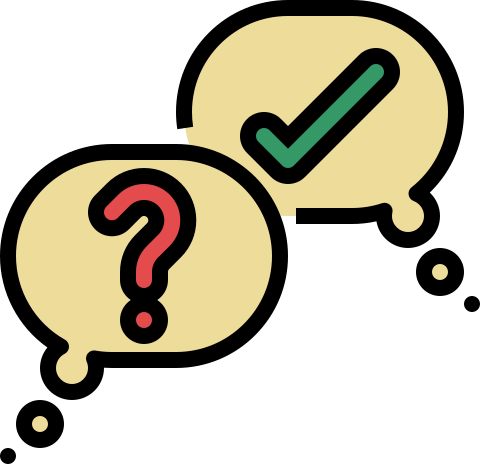 Câu 6: Để giới thiệu một tác phẩm văn học nghệ thuật cũng như năm bắt nội dung thuyết trình và quan điểm của người nói hiệu quả, bạn cần lưu ý những điều gì?
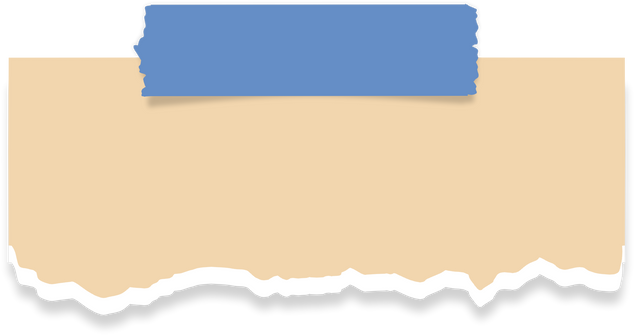 + Giới thiệu đầy đủ cả hai phương diện: nội dung và nghệ thuật.
+ Đưa ra những nhận xét của bản thân.
+ Từ ngữ sử dụng đơn giản, dễ hiểu, sinh động.
+ Sử dụng kết hợp với các phương tiện phi ngôn ngữ, kết hợp trình chiếu để bài nói sinh động, hấp dẫn. 
+ Trao đổi, tương tác với người nghe trên tinh thần cầu thị.
Những điểm lưu ý khi giới thiệu (nói) về một tác phẩm văn học / nghệ thuật:
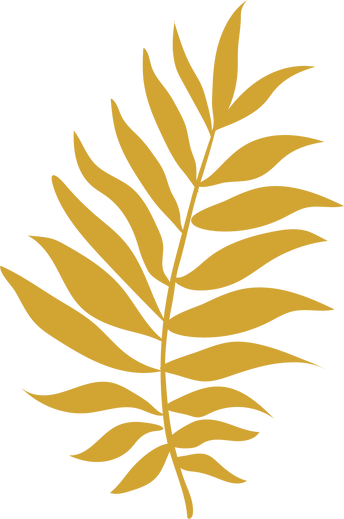 + Chọn những tác phẩm mình yêu thích, tìm hiểu kĩ về tác phẩm. Nên lựa chọn tác phẩm tùy bút hoặc tản văn để đạt mục đích củng cố kiến thức về thể loại của bài học.
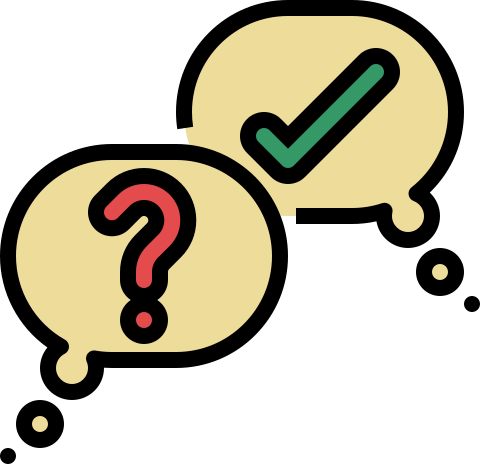 Câu 6: Để giới thiệu một tác phẩm văn học nghệ thuật cũng như năm bắt nội dung thuyết trình và quan điểm của người nói hiệu quả, bạn cần lưu ý những điều gì?
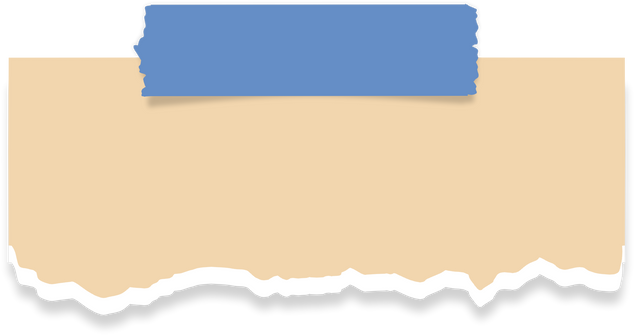 + Tìm hiểu trước về bài thuyết trình.
+ Tập trung lắng nghe, nắm bắt và ghi chép những nội dung chính và quan điểm của người nói.
+ Đánh dấu những điểm mới mẻ, thú vị hoặc những điểm cần trao đổi.
+ Có thái độ lịch sự, đúng mực khi trao đổi.
- Những điểm lưu ý khi nắm bắt (nghe) nội dung thuyết trình và quan điểm của người nói:
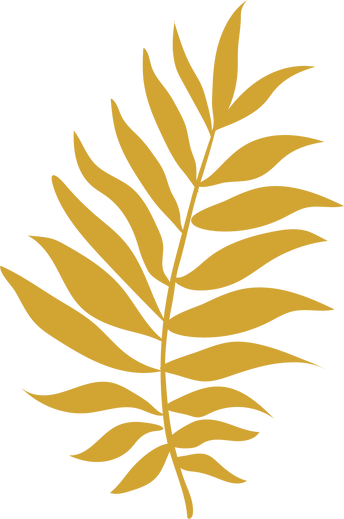 Tiết: 9- Bài 1: Ôn tập
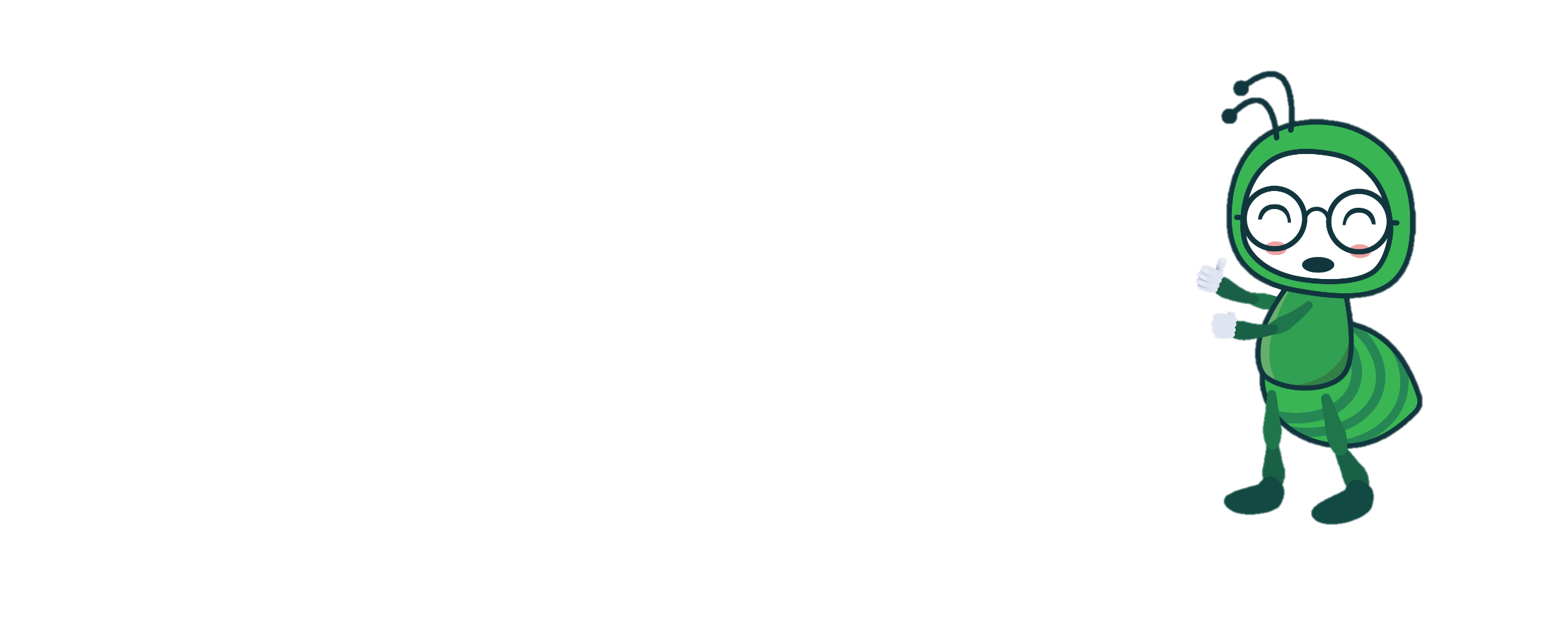 THE END!!!